«Психологические барьеры руководителей и сотрудников при внедрении принципов разнообразия и инклюзии в культуру компании»
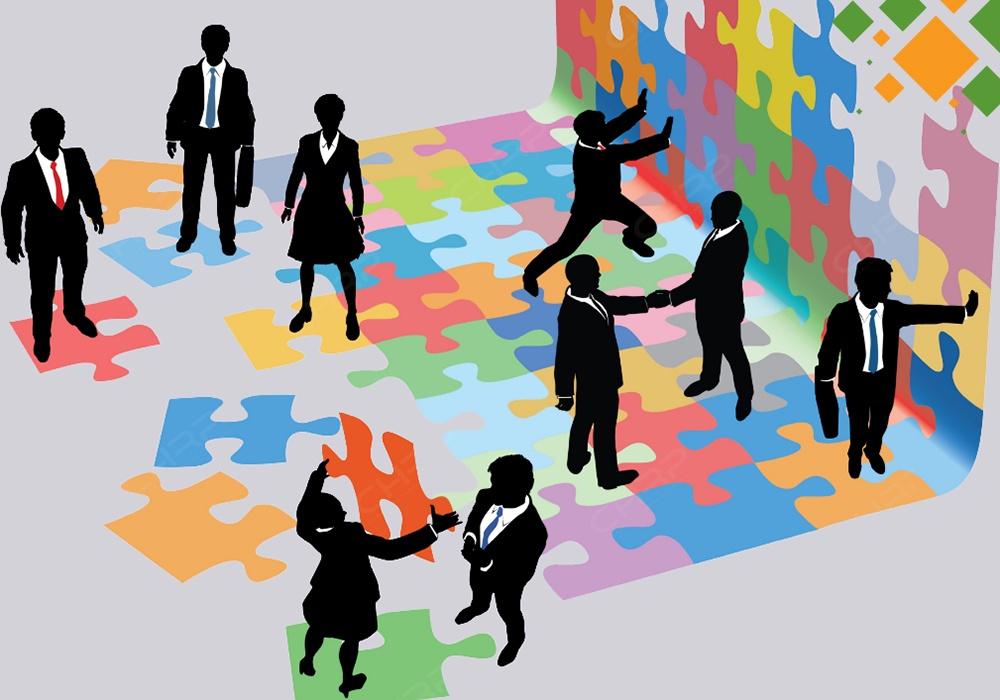 Грант «Социально-психологическая поддержка формирования культуры DE&I казахстанских компаний в условиях социальной модернизации»
Ладзина Н.А., д.пс.н., руководитель исследовательской группы
Усть-Каменогорск, 8 ноября 2024г
Сопротивление - это естественная реакция на изменения, так как людям требуется время, чтобы оценить издержки и выгоды перемен для себя.
С одной стороны, внедрение принципов и ценностей DE&I-культуры может рассматриваться как инновационный процесс, а значит, подчинено всем закономерностям данной деятельности в организации.
С другой стороны, как любой инновационный процесс, внедрение данных принципов проходит через этапы и кризисы.
Одним из важных опосредующих факторов периодичности кризисов в инновационном процессе являются психологические барьеры.
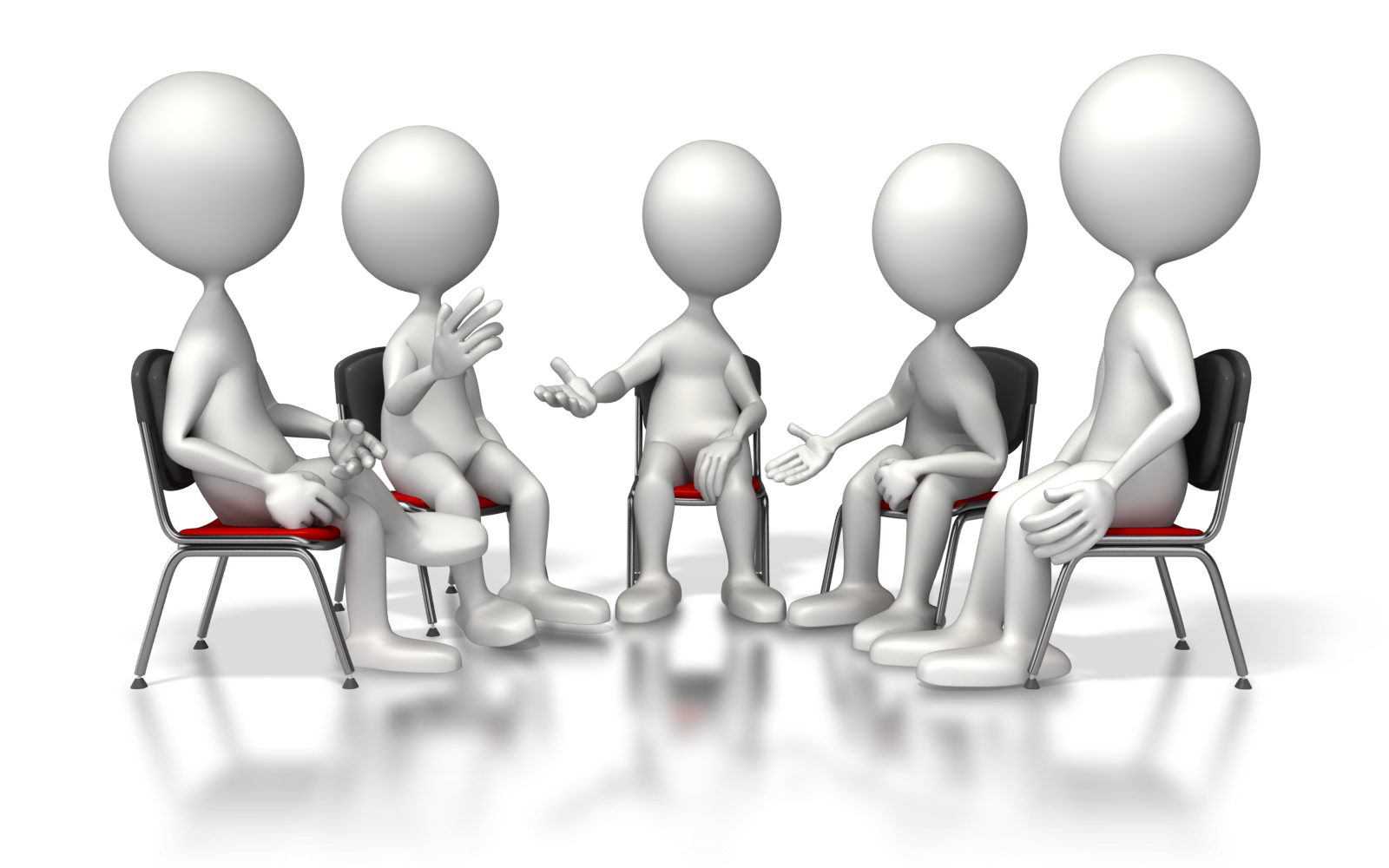 • страх перед неизвестным, предпочтение отдается привычному; • потребность в гарантиях, особенно при угрозе потери собственного рабочего места; • отрицание необходимости перемен и опасение явных потерь (например, сохранение той же заработной платы при увеличении затрат труда); • угроза сложившимся на старом рабочем месте социальным отношениям; • невовлеченность в преобразования затрагиваемых переменами лиц; • недостаток ресурсов и времени из-за оперативной работы.
Личные причины сопротивления
• инертность сложных организационных структур, трудность переориентации мышления из-за сложившихся социальных норм; • взаимозависимость подсистем, ведущая к тому, что одно «не синхронизированное» изменение тормозит реализацию всего проекта; • сопротивление передаче привилегий определенным группам и возможным изменениям в сложившемся «балансе власти»; • прошлый отрицательный опыт, связанный с проектами изменений; • сопротивление трансформационным процессам, навязанным консультантами извне.
Барьеры на уровне организации
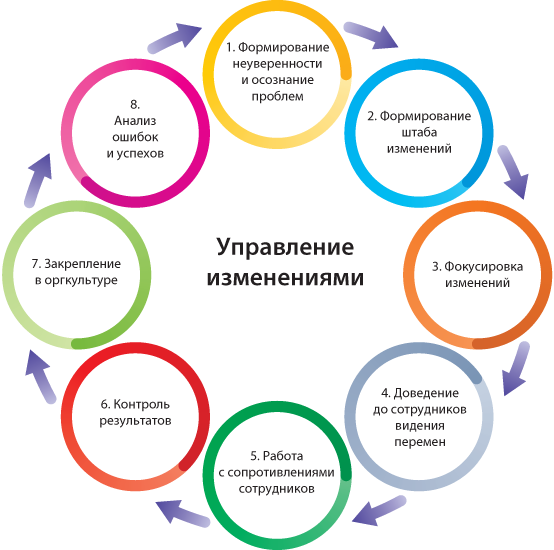 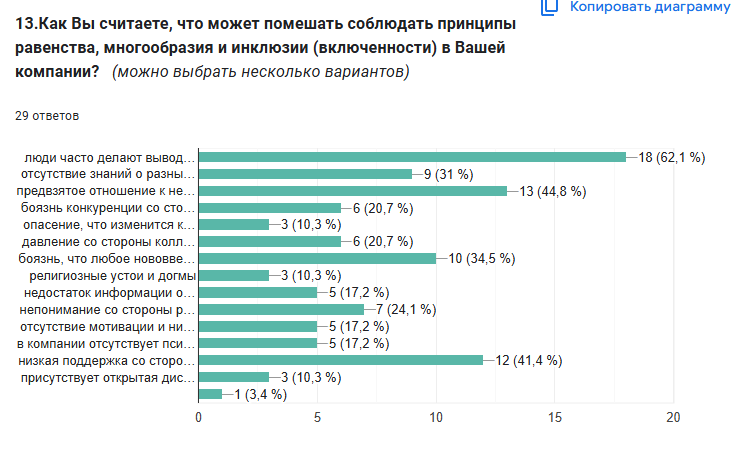 люди часто делают выводы о других на основе стереотипов
отсутствие знаний о разных культурах и особенностях людей с особыми потребностями 
предвзятое отношение к некоторой категории людей
боязнь конкуренции со стороны новых сотрудников 
опасение, что изменится комфортный социально-психологический климат в коллективе
  давление со стороны коллектива, когда требуют «не высовываться»
боязнь, что любое нововведение потребует дополнительного времени и сил 
религиозные устои и догмы 
недостаток информации о принципах многообразия, равенства и инклюзии, внедряемых в компании
непонимание со стороны работников процессов изменений в компании
отсутствие мотивации и низкая активность работников к участию в процессе изменений в компании
в компании отсутствует психологически безопасное  пространство, в котором каждый может высказать свои искренние, подлинные чувства без осуждения
 низкая поддержка со стороны руководства в изменениях корпоративной культуры
присутствует открытая дискриминация ряда работников
другое (впишите Ваш вариант)________________
Различия в цепочках ценностей, потребностей и мотивации для формирования ценностного предложения инклюзивности у рабочего персонала и у менеджеров/руководителей.
Ценности: Если рабочий персонал ценит чувство равенства и принадлежности, то для менеджеров и руководителей важнее эффективное лидерство и ответственность за развитие коллектива.
Потребности: Работникам требуется поддержка и безопасная среда, тогда как менеджеры нуждаются в инструментах для достижения целей организации через инклюзивные практики.
Мотивация: Мотивация рабочих часто связана с их личным ростом и удовлетворением от работы, в то время как менеджеры мотивированы улучшением организационной культуры и стратегическими достижениями.
Ценностное предложение: Для рабочего персонала ценностное предложение связано с созданием инклюзивной среды, а для менеджеров — с формированием корпоративной культуры, основанной на инклюзии.
Формирование ценности: Рабочий персонал нуждается в обучении и примерах, тогда как менеджеры должны внедрять инклюзивные стратегии и быть примером инклюзивного лидерства.
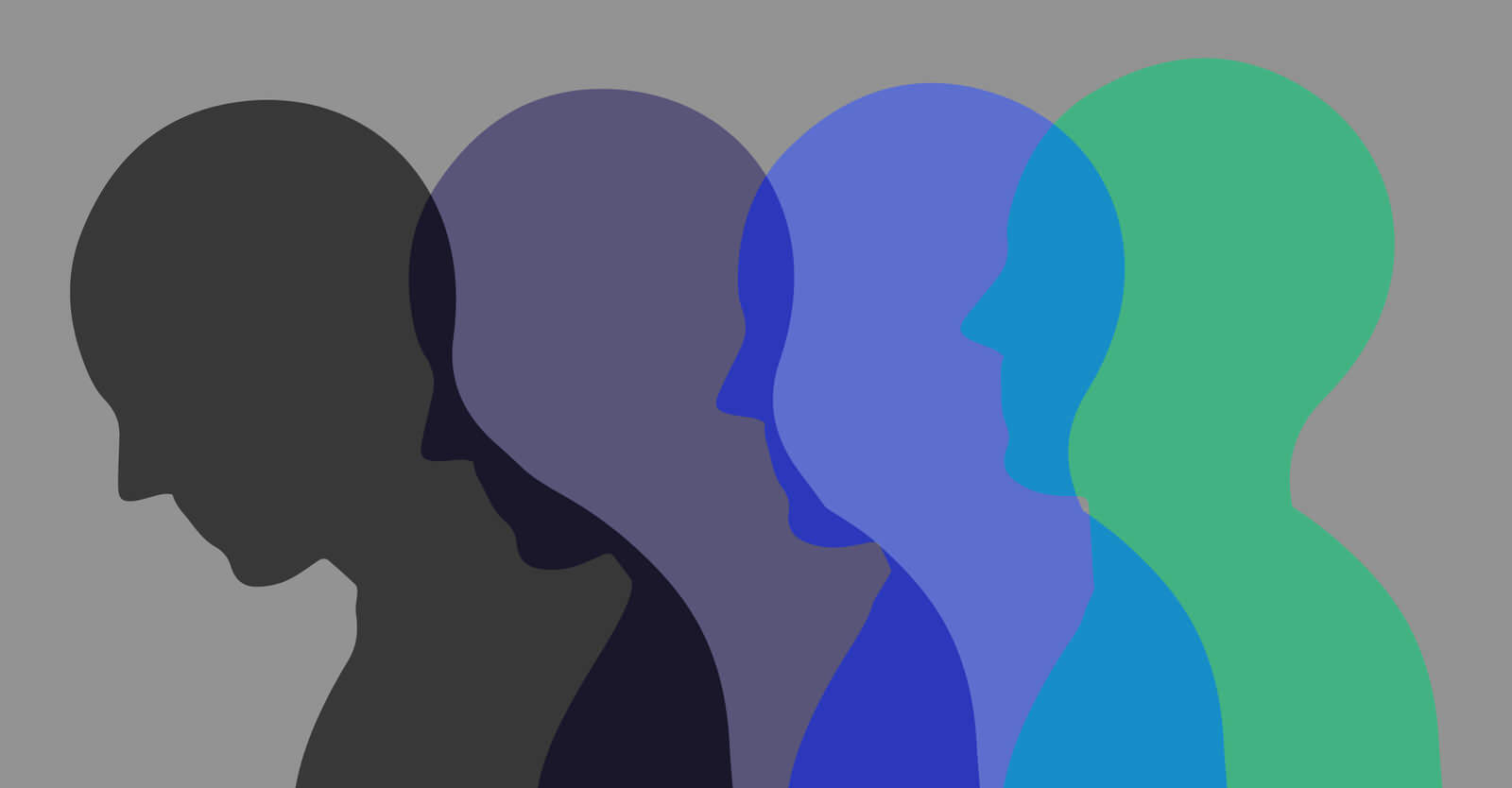 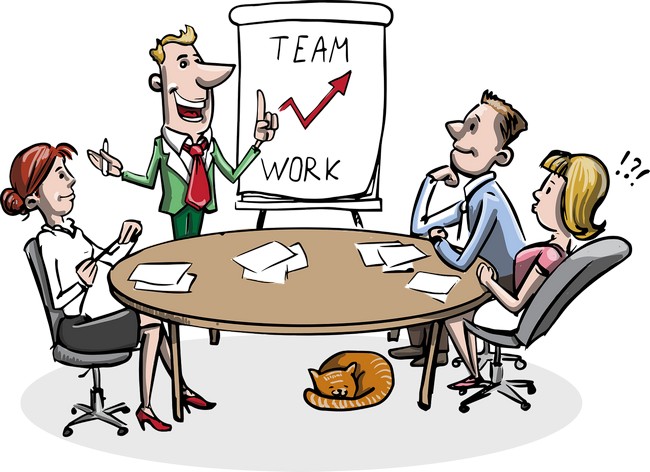 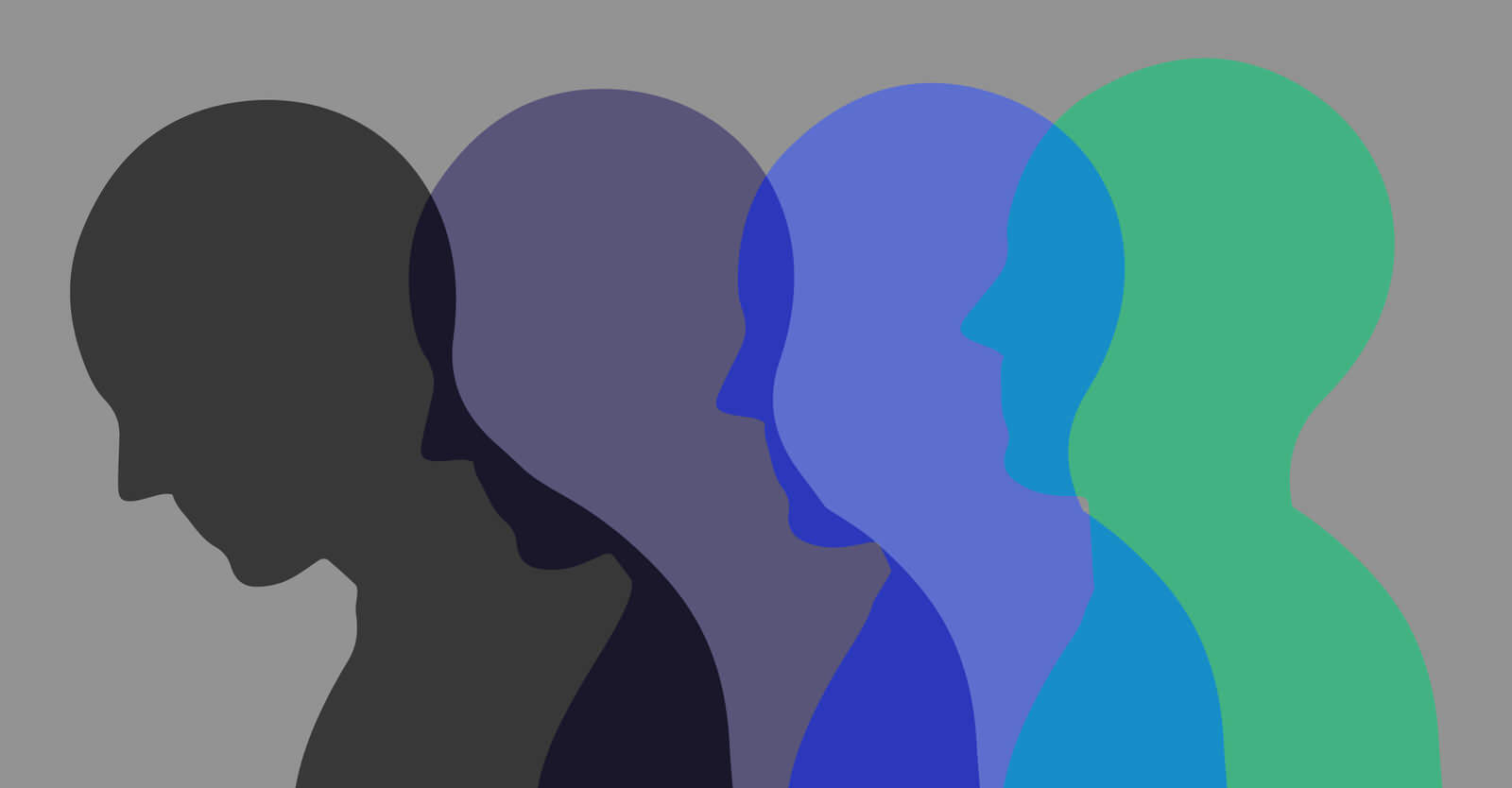 Название шкал «Стеклянные феномены»
Стеклянный эскалатор означает более быстрое карьерное продвижение мужчин, по сравнению с женщинами, в традиционно «женских» профессиях  (С.Э.)

Стеклянный потолок (С.П.) Метафора «стеклянного потолка» используется для иллюстрации невидимых препятствий, с которыми сталкиваются женщины в организации; этим объясняется низкая представленность женщин на руководящих должностях

Стеклянный утёс  означает большую представленность женщин на неустойчивых руководящих позициях в периоды, когда компания находится в кризисе (С.У)

Стеклянная коробка относится к барьерам, отделяющим женщин от властных ресурсов в организации  (С.К.)

Стеклянные стены описываются как синоним горизонтальной профессиональной сегрегации (С.С.)

Липкий пол  означает преобладание женщин в непрестижных, низкооплачиваемых профессиях с низкой вероятностью карьерного продвижения (Bjerk, 2008) или более долгое нахождение женщин на начальном уровне в карьерной иерархии без карьерного продвижения  (Л.П.)
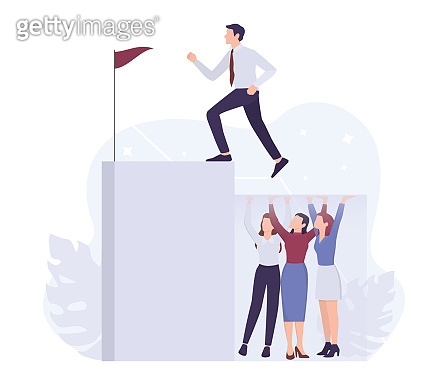 Сравнение оценок «стеклянных» феноменов в карьере женщин в мужской и женской выборке.
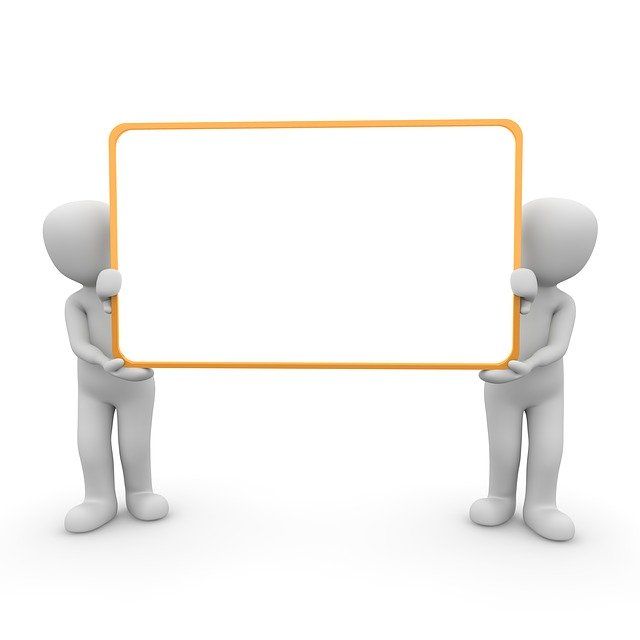 Спасибо за внимание!